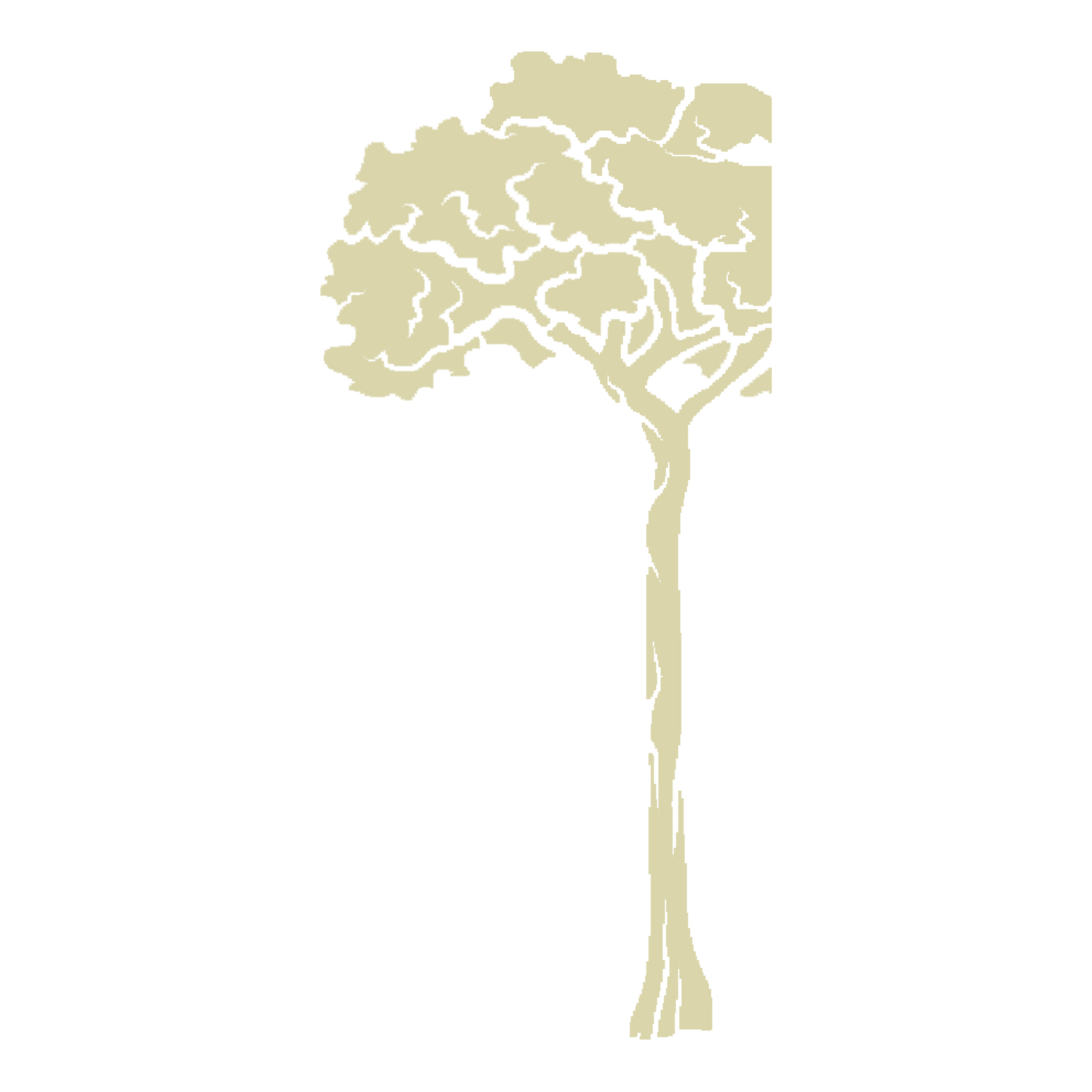 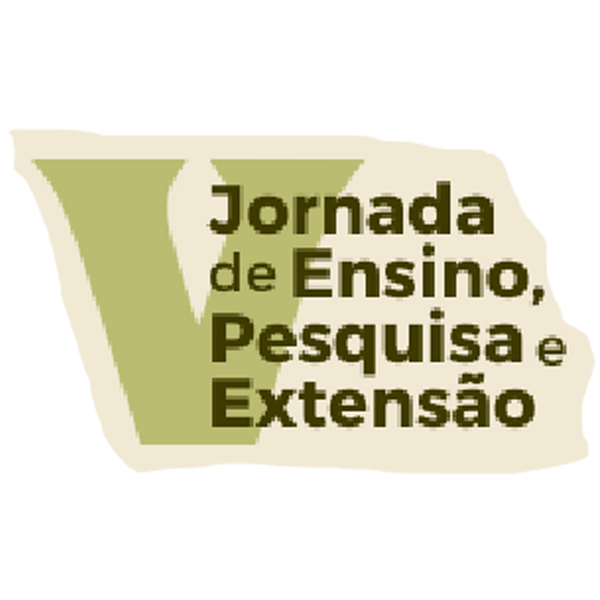 VI SEMINÁRIO DE PROJETOS DE ENSINO - VI SPE 2022
ADICIONE O TÍTULO AQUI
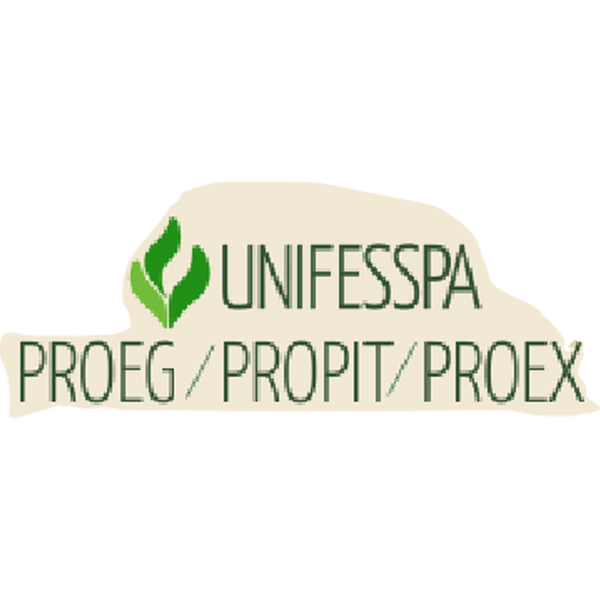 Apresentador(a): 
Coordenador(a) do Projeto de Ensino:
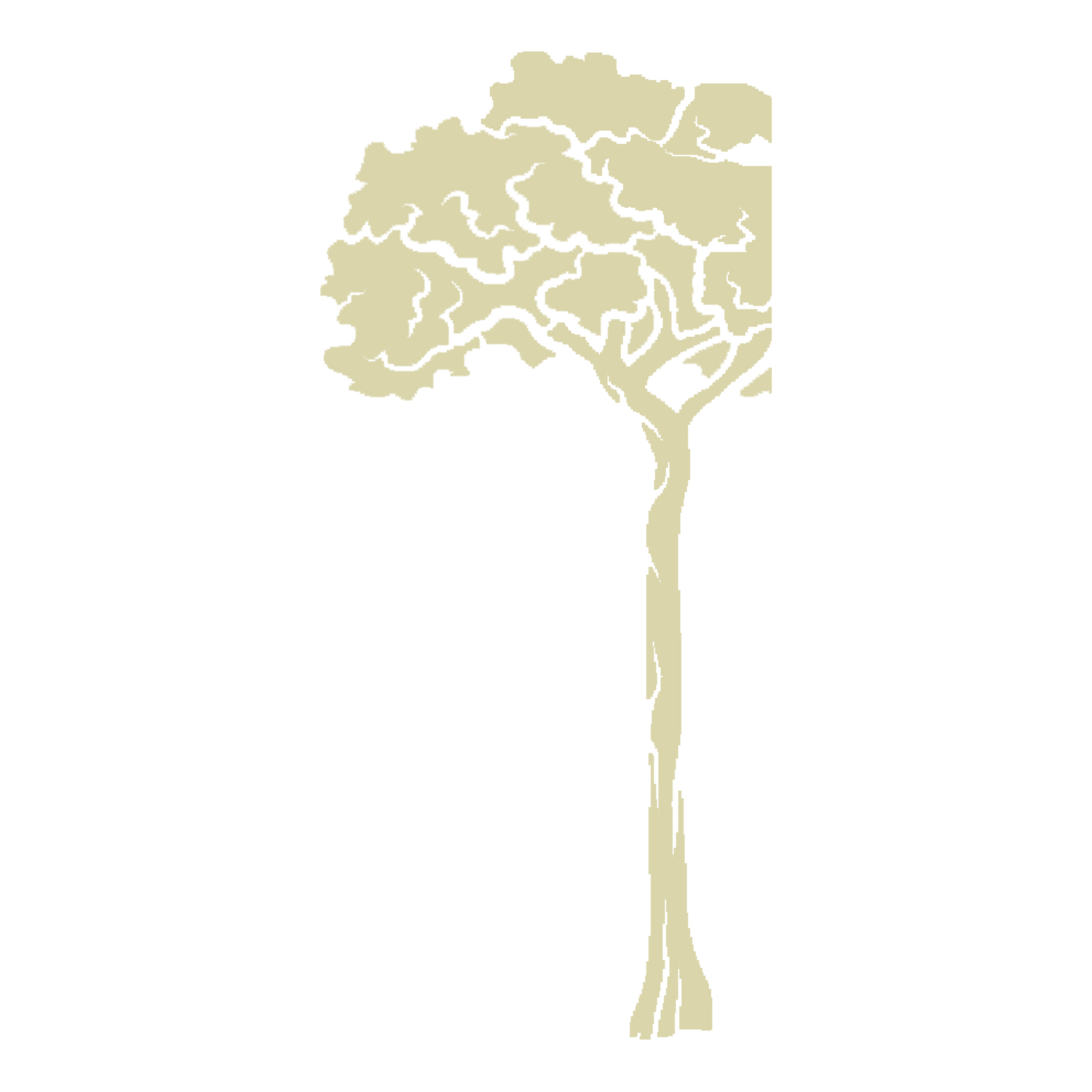 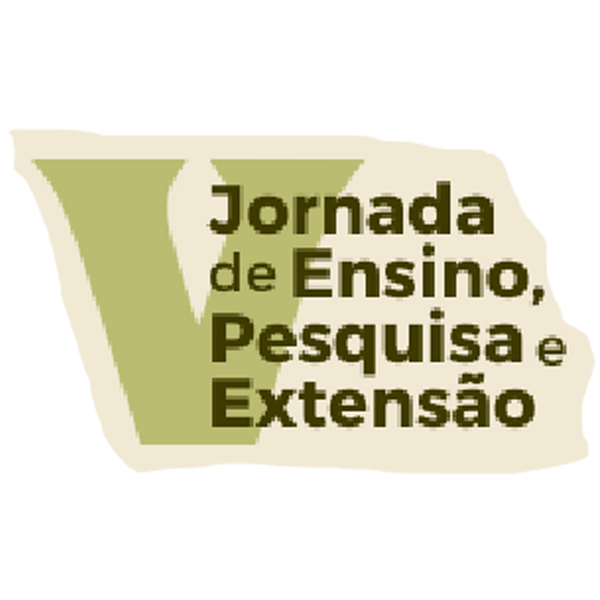 VI SEMINÁRIO DE PROJETOS DE ENSINO - VI SPE 2022
ADICIONE O TÍTULO AQUI
ADICIONE O TEXTO AQUI
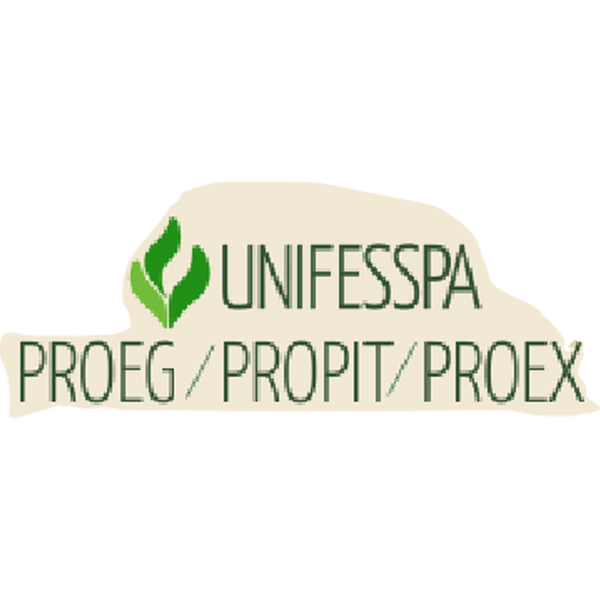